Workshop guide
Facilitator: 
Read notes to prepare. See English file. 
Amend slides if needed.
Ready the family-facing materials.
Display slide 2 as families arrive.
Feeling Frustrated? That’s Ok!
Sentiu-se frustrado?   Tudo bem!
Programação
Bem-vindos
Dica de leitura
“Aprendi a juntar palavras difíceis!”
Tempo de prática
Reflexão e atualizações
Pesquisa de confiança familiar
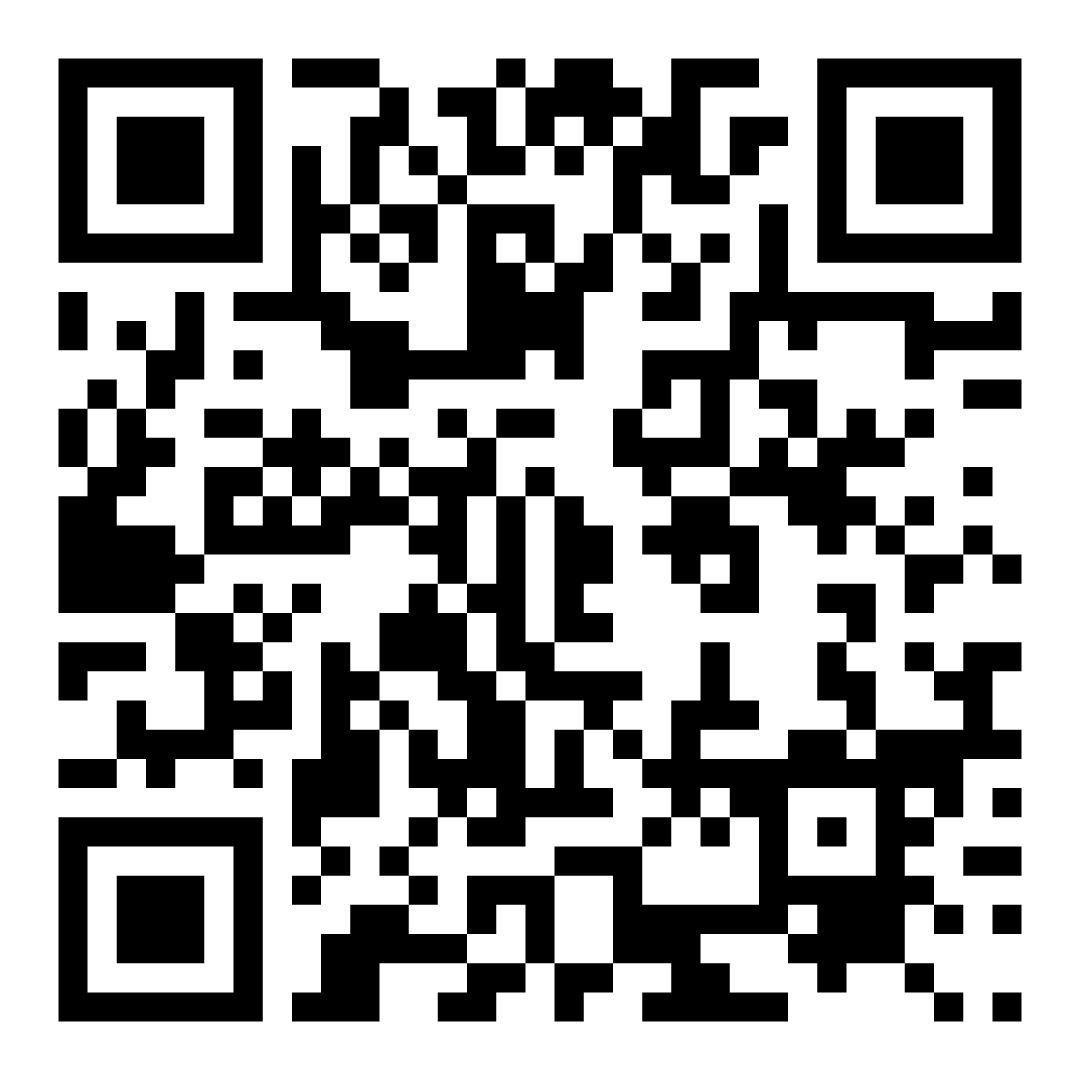 Leia este código para mostrar como você se sente lendo com seu filho/sua filha.
Orientações para o workshop
Esteja preparado.
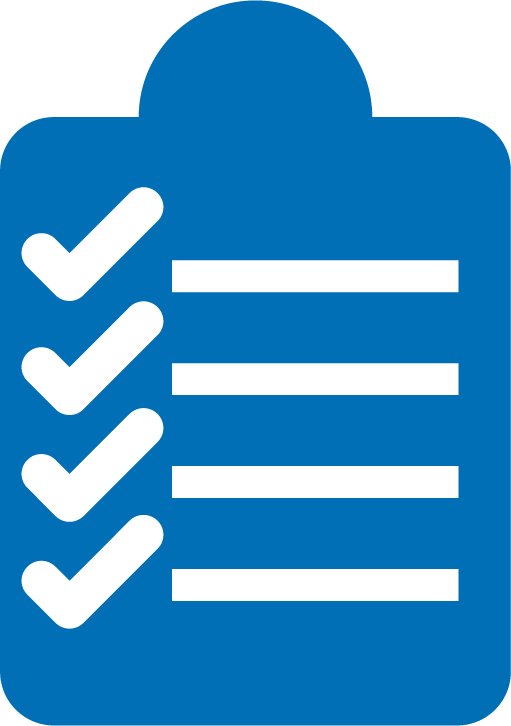 Esteja presente.
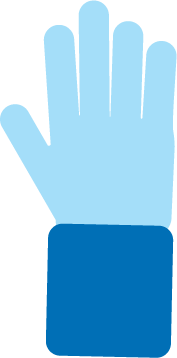 Seja atencioso.
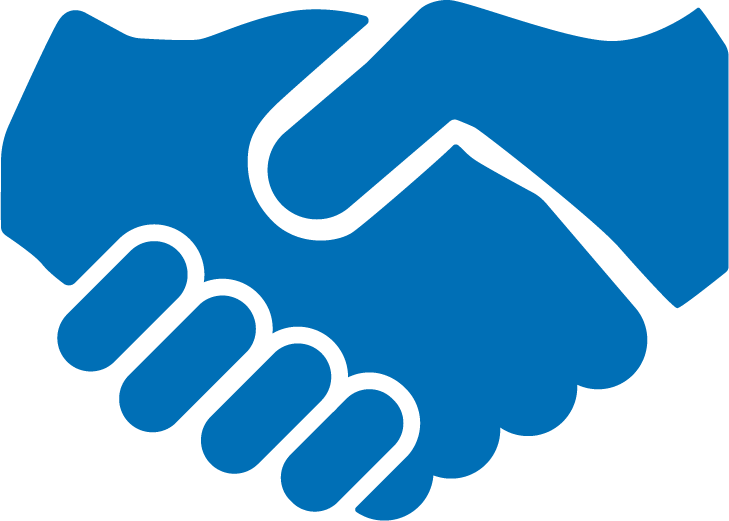 Faça perguntas.
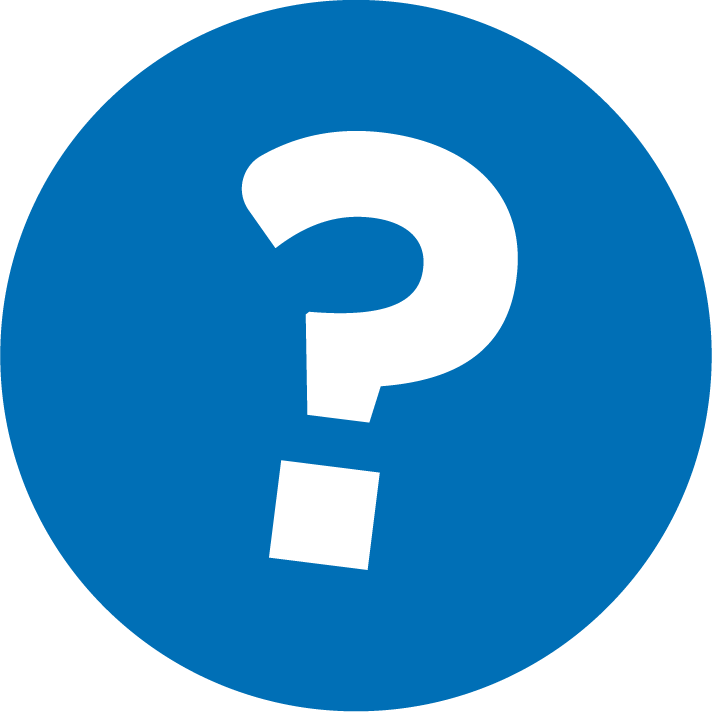 Sentiu-se frustrado? Tudo bem!
1
Respire profundamente.
2
Comemore o sucesso.
3
Questione.
Mantenha baixo o nível de frustração com essas etapas!
4
Entre em ação.
Check in on literacy terms
Respire profundamente
Estratégia 4-3-4

Inspire contando até quatro
Prenda a respiração contando até três
Expire contando até quatro
Comemore o sucesso
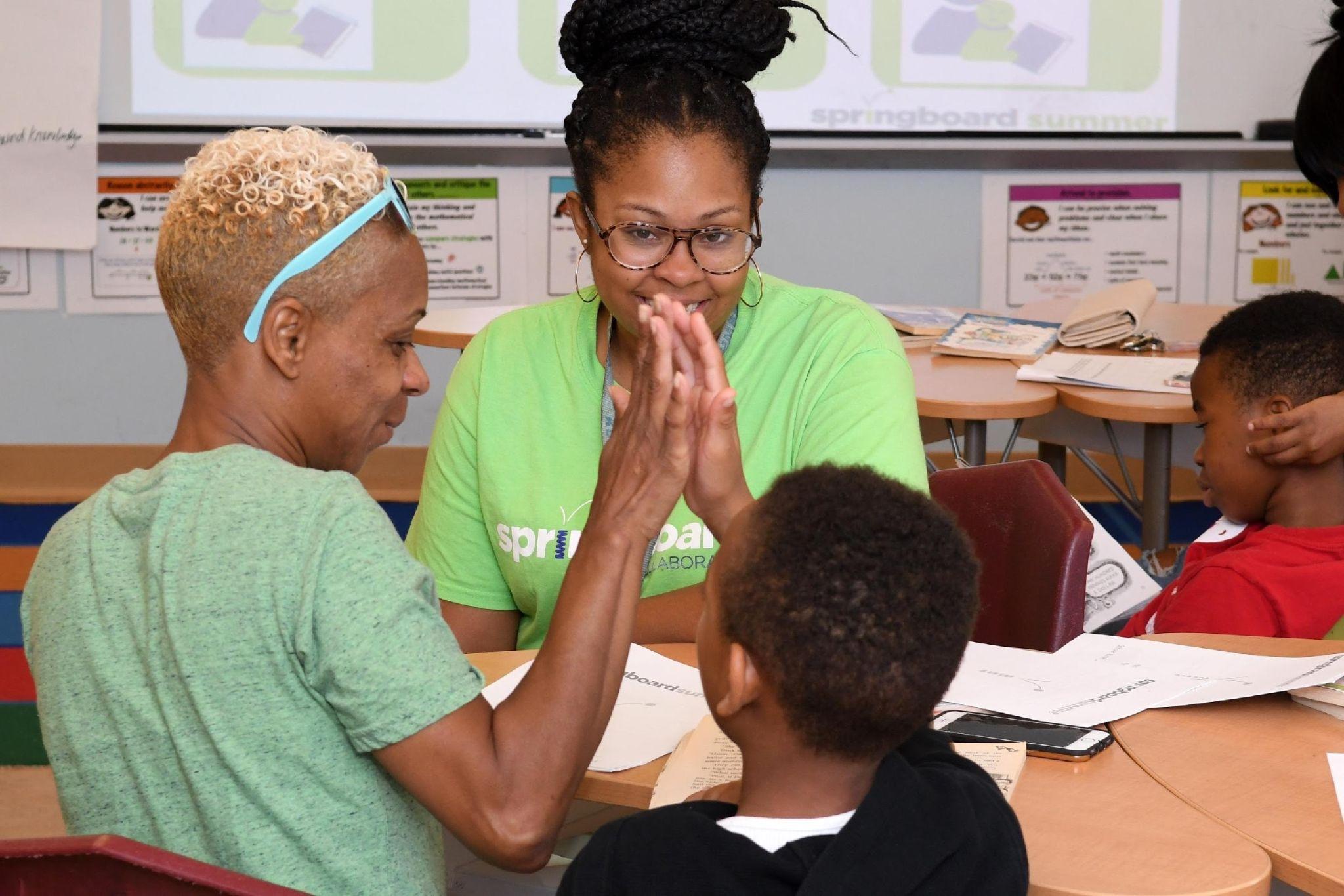 Em momentos de frustração, use elogios específicos para comemorar o sucesso de seu filho/sua filha.

Em vez de... “Boa leitura!”

Tente... “Gostei mesmo de como você firmou nessa palavra e não desistiu!”
Questione
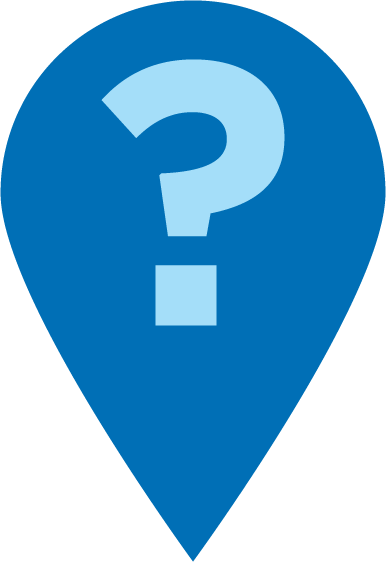 Incentive a autorreflexão perguntando:
Como você está se sentindo lendo agora? Como seu corpo se sente?
Você acha que está ficando frustrado(a)?  
O que ajudaria você a se sentir menos frustrado(a)?
Entrar em ação
Caso seu filho/sua filha:
Se atrapalhe com várias palavras em uma página
Leia devagar e aos trancos
Tenha dificuldade em se concentrar no livro
Então pense em...
Trocar de livro
Reler a página ou a linha
Fazer uma pausa
Leitura = conversação (K-1)
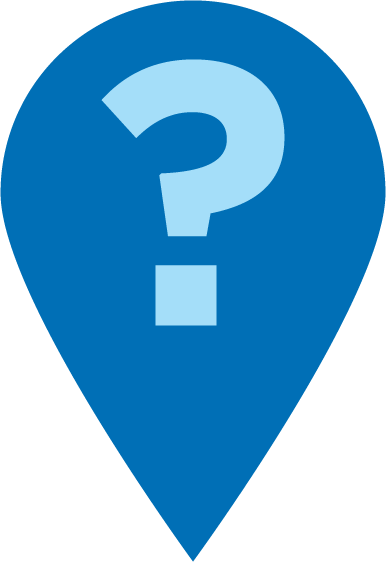 Parece que você está frustrado(a).  É o livro ou outra coisa?
Vamos recordar, o que sabemos sobre essas letras?
Vamos dar uma parada e respirar antes de tentar esta frase novamente.
Qual outra estratégia pode nos ajudar com isso?
Leitura = conversação (2-3)
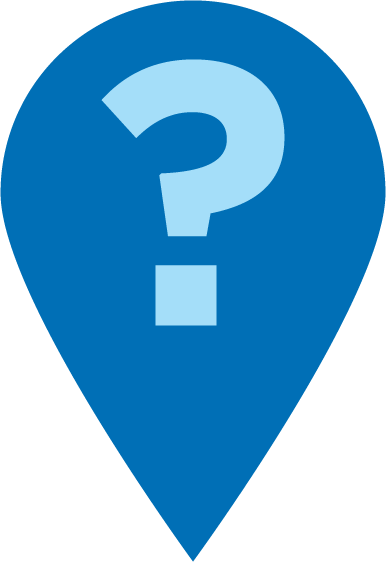 Quer fazer uma pausa agora?
Você trabalhou duro nessa frase!  Vamos relê-la com calma.
Você acha que precisa trocar de livro?  O que mais você gostaria de ler?
Família Multilíngue
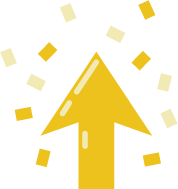 Dê um grande incentivo para ajudar a desenvolver habilidades de leitura
Pode usar isso com livros em qualquer idioma
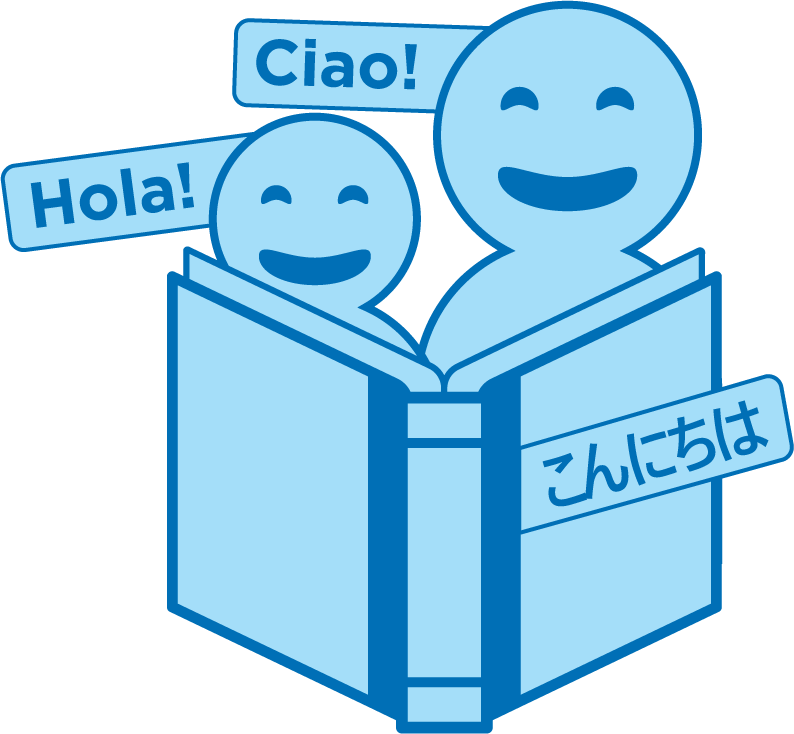 Leia acompanhado de um audiolivro
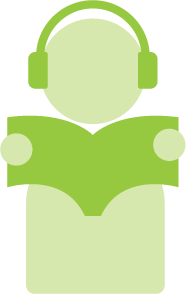 Hora da prática
Escolha um livro.
1
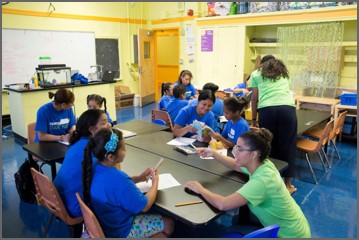 Chame-me se tiver uma pergunta!
2
Procure sinais de frustração e siga a dica (respire fundo, comemore, questione, entre em ação).
Refletir
Alguma dúvida sobre a dica de leitura?
Vire-se e converse com seu filho/sua filha: estamos prontos para tentar esta dica de leitura em casa?
Diga-nos como você pode usar isso em casa.
Sua pergunta pode ajudar outra pessoa na sala!
Feedback, por favor
Sua opinião melhora nosso tempo juntos!